AFNI
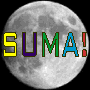 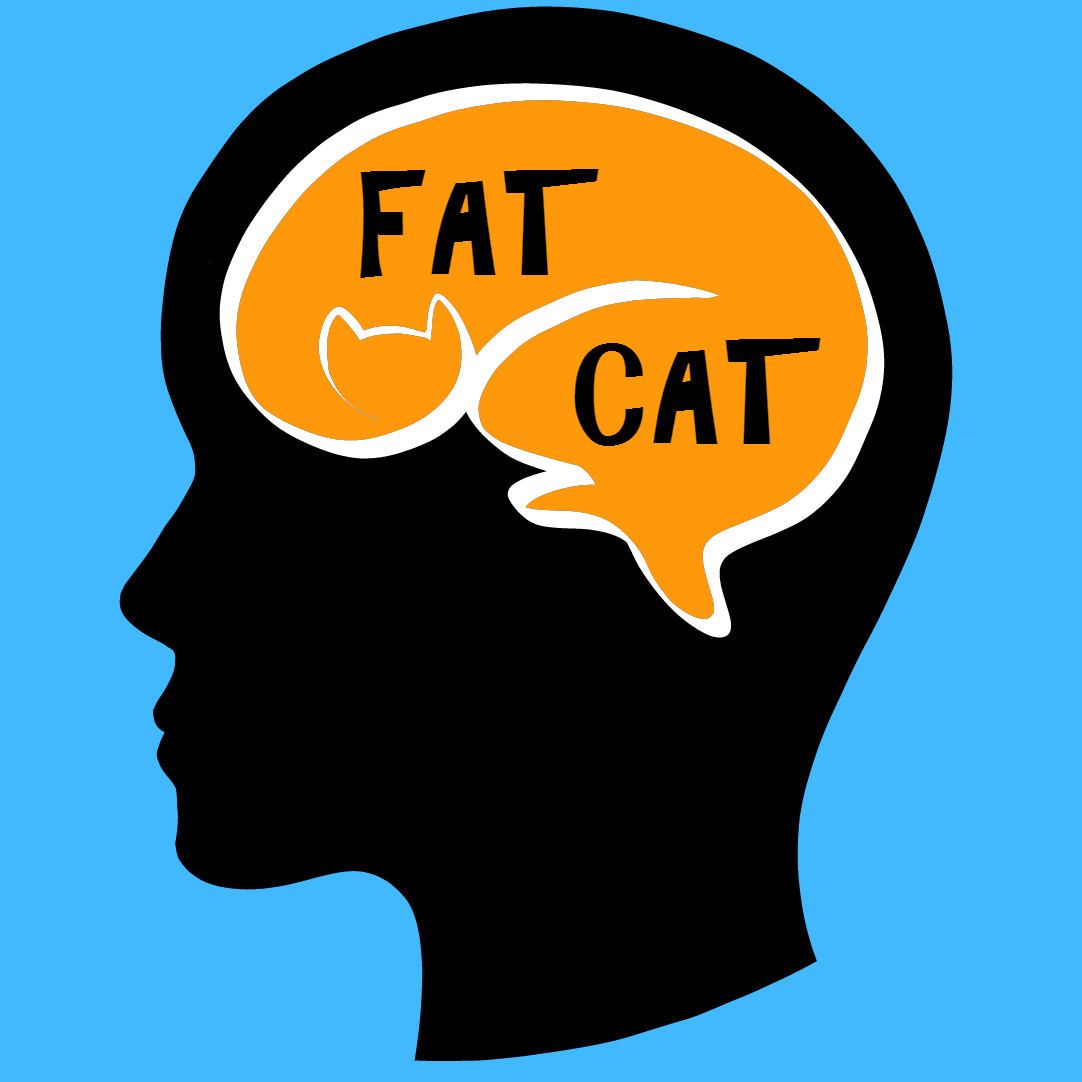 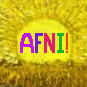 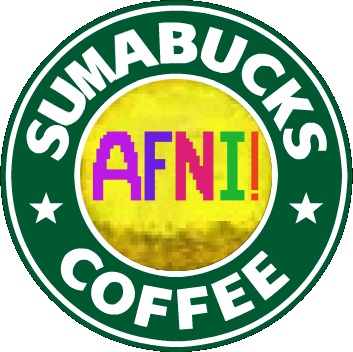 Didactics and Demonstrations
Introduction, Concepts, Principles
March 2020
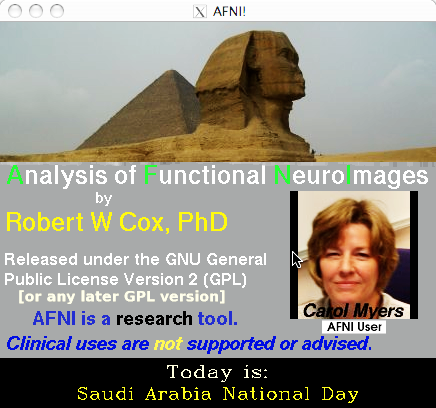 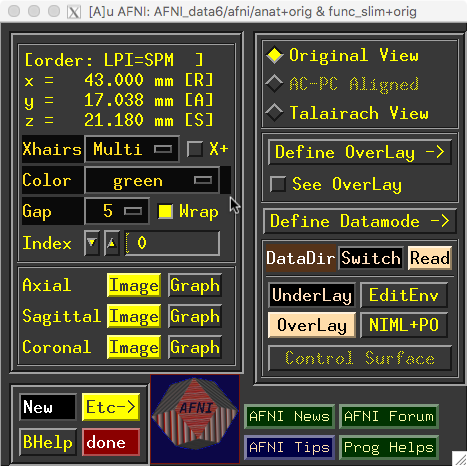 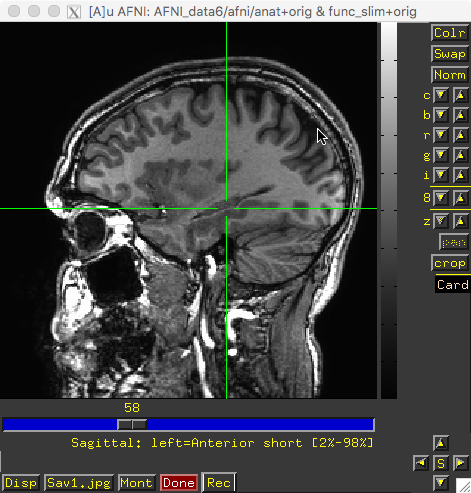 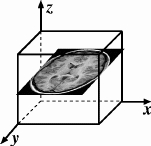 Web Page to Bookmark
https://afni.nimh.nih.gov/pub/dist/doc/htmldoc/index.html
 == https://bit.ly/AFNIstuff 
 Links to AFNI Installation instructions, Documentation, Data, Tips, et cetera
 To use hands-on videos: install AFNI and then the Prep for Bootcamp link
AFNI = Analysis of Functional NeuroImages
Created to provide an environment for FMRI data analyses
 AFNI refers to both the program of that name and the entire package of external programs and plugins (several hundred)
 Important principles in the development of AFNI:
 Allow user (you) to stay close to the data and view it in different ways
 Give users the power to assemble computing pieces in different ways to make customized analyses
 With great power comes great responsibility
   — to understand the analyses and the tools
 “Provide mechanism, not policy”
 Allow other programmers to add features/components
Principles (and Caveats) We Live By
Fix significant bugs as soon as possible
 But, we define “significant”
 Nothing is secret or hidden (AFNI is open source)
 But, possibly not very well documented or advertised
 Release early and often
 So, All users are beta-testers for life
 Help the user (message board; consulting with NIH users)
 Until our patience expires
 Try to anticipate users’ future needs
 What we think you need may not be what you really need
Before We Really Start
AFNI has many programs and each has many options
 Assembling the programs to do something useful and good seems confusing (OK, is confusing) when you start
 To help overcome this problem, we have “super-scripts” that carry out important tasks
 Each script runs multiple AFNI programs
 We recommend using these as the basis for FMRI work
 afni_proc.py = Single subject FMRI pre-processing and time series analysis for functional activation
 align_epi_anat.py = Image alignment (registration), including anatomical-EPI, anatomical-anatomical, EPI-EPI, and alignment to atlas space (Talairach/MNI)
D: 4-5 s
rise
E: 5 s plateau
C: ≈ 2 s
delay
B: 5 s neural activity
F: 4-6 s
fall
A
What is Functional MRI?
1991 discovery: MRI-measurable signal increases few % locally in brain after increases in neuronal activity (Kwong, et al.)
Signal increase caused by change in H2O surroundings: more oxygenated hemoglobin is present
Cartoon of MRI signal in a single “activated” brain voxel
Contrast
through
time
with no noise!
G: Return to
baseline
(or undershoot)
A: Pre-activation
baseline
time
How FMRI Experiments Are Done
Alternate subject’s neural state between 2 (or more) conditions using sensory stimuli, tasks to perform, ...
 Can only measure relative signals, so must look for changes in the signal between the conditions
 Acquire lots of MR images repeatedly during this process
 Search for voxels whose NMR signal time series (up-and-down) matches stimulus time series pattern (on-and-off)
FMRI data analysis is basically pattern matching in time
 MRI signal changes due to neural activity are small
Need 500 or so images in time series (in each slice)  takes 30 min or so to get reliable activation maps
Other small effects can corrupt the results  post-process the data to reduce these effects & be vigilant
Sample Data Time Series
64×64 matrix (TR=2.5 s; 130 time points per imaging run)
 Somatosensory task: 27 s “on”, 27 s “rest”
 Note that this is really good data
pattern of expected BOLD signal
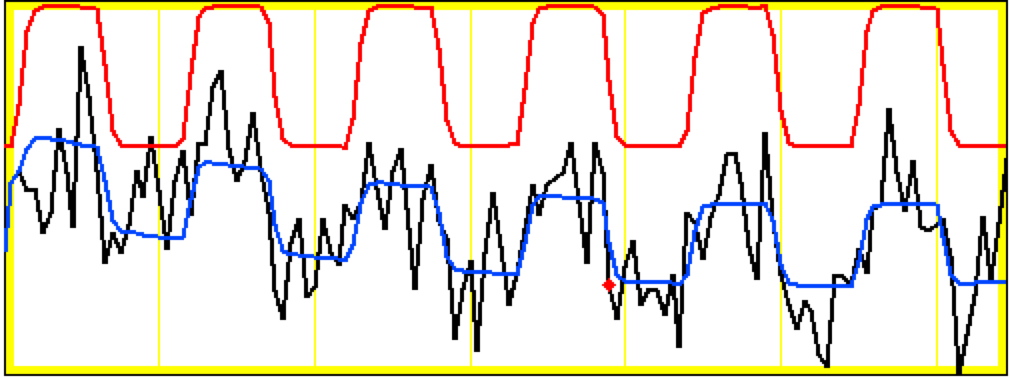 pattern fitted to data
data
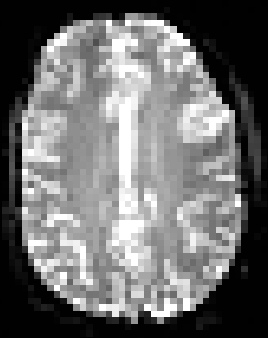 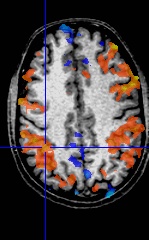 One echo-planar image
One anatomical image, with voxels that match the pattern given a color overlay
Fundamental AFNI Concepts
Basic unit of data in AFNI is the dataset 
 A collection of 1 or more 3D arrays of numbers
 Each entry in array is in a particular spatial location in a 3D grid
 Image datasets: each array holds collection of slices from scanner
 Each number is the signal intensity for that particular voxel
 Derived datasets: each number is computed from other dataset(s)
 e.g., each voxel value is a t-statistic reporting “activation” significance from an FMRI time series dataset, for that voxel
 Each 3D array in a dataset is called a sub-brick
 There is one number in each voxel in each sub-brick (volume)
Jargon!
Jargon!
}
3x3x3
Dataset
With 4
Sub-bricks
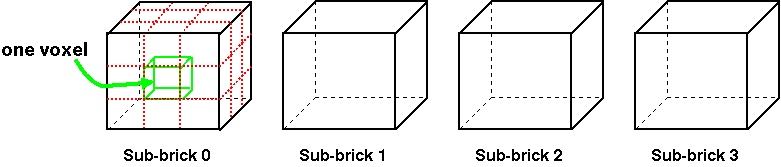 Dataset Cartoon: A Little Bit Bigger
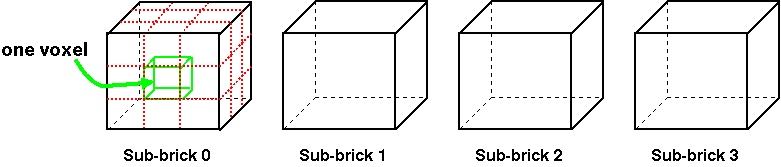 “sub-brick” = one 3D volume
inside a multi-volume dataset
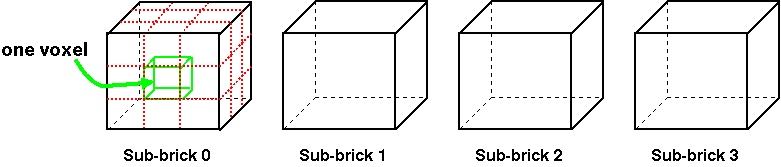 What's in a Dataset: Header Stuff
Besides the voxel numerical values, a dataset also contains auxiliary information, including (some of which is optional):
 xyz dimensions of each voxel (in mm)
 Orientation of dataset axes;
for example, x-axis=R-L, y-axis=A-P, z-axis=I-S
= axial slices  (we call this orientation “RAI”)
 Location of dataset in scanner coordinates
 Needed to overlay one dataset onto another
 Important to get right in FMRI, since we deal with many datasets
 Time (s) between sub-bricks, for 3D+time datasets
 Such datasets are basic unit of FMRI data (one per imaging run)
 Statistical parameters associated with each sub-brick
 e.g., a t-statistic sub-brick has degrees-of-freedom parameter stored
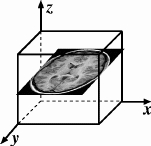 Jargon!
AFNI Formatted Dataset Files - 1
AFNI formatted datasets are stored in 2 files
 The .HEAD file holds all the auxiliary information (ASCII)
 The .BRIK file holds all the numbers in all the sub-bricks
 Datasets can be in one of 2 coordinate systems (“views”)
 Original data or +orig view = from the scanner
 “Talairach” or +tlrc view =
 Dataset has been rescaled to conform to the Talairach-Tournoux atlas dimensions or another atlas, such as MNI
 AKA Stererotaxic coordinates
 All datasets scaled+aligned to some atlas are labeled +tlrc
Header file holds name of actual atlas “space” (e.g., “MNI”)
Alignment can be linear or nonlinear (3dQwarp program)
AFNI Formatted Dataset Files - 2
AFNI dataset filenames consist of 3 parts
 The user-selected prefix (almost anything)
 The view (one of +orig, or +tlrc)
 The suffix (one of .HEAD or .BRIK)
 TonyFauci_epi+tlrc.HEAD & TonyFauci_epi+tlrc.BRIK
 You supply the prefix; the AFNI program supplies the rest
 AFNI programs can read datasets stored in several formats
 ANALYZE (.hdr/.img file pairs); very old nowadays
 MINC-1 (.mnc); i.e., from mnitools (also very old now)
 CTF (.mri, .svl) MEG analysis volumes
 ASCII text (.1D) — text numbers arranged into columns
 Have conversion programs to write out MINC-1, ANALYZE, ASCII, and NIfTI-1.1 files, if desired
Jargon!
NIfTI Dataset Files
NIfTI-1 (.nii or .nii.gz) is a standard format that AFNI, SPM, FSL, FreeSurfer, BrainVoyager, et al., agreed upon
Goal: easier interoperability of tools from various packages
 All data is stored in one file (cf. http://nifti.nimh.nih.gov/)
 352 byte header (extensions allowed; AFNI uses this feature)
 Followed by the image binary numerical values
 Allows 1D–5D datasets of diverse numerical types
 .nii.gz suffix means file is compressed (using Unix program gzip)
 AFNI reads and writes NIfTI-1 (and NIfTI-2) datasets
 To write: when you give the prefix for the output filename, end it in “.nii” or “.nii.gz”, and AFNI programs will automatically write NIfTI-1.1 format instead of .HEAD/.BRIK 
 To read: just give the full filename ending in “.nii” or “.nii.gz”
Creating Datasets from DICOM Files
Program 1: Rick Reynolds’ AFNI program Dimon
 Was originally created for sending image data directly into AFNI for “realtime FMRI”
 Program 2: Chris Rorden’s dcm2niix_afni
 Can create a whole collection of datasets
 Works with more DICOM formats than Dimon does
 Problem: Standard NIFTI .nii format can’t store complicated slice timings
So programs like dcm2niix_afni cannot store this information even if the program can find it in the DICOM files
 Solution: use 3drefit to add the slice timing information to the header (inside AFNI extension for NIFTI .nii files)
Dataset Directories
Datasets are stored in directories (AKA “folders”)
 All the datasets in the same directory, in the same view, are presumed to be aligned in xyz-coordinates
 Voxels with same value of (x,y,z) correspond to same brain location
 Can overlay (in color) any one dataset on top of any other one dataset (underlay in grayscale) from same directory
 Even if voxel sizes and spatial orientations differ
 Overlay of one dataset upon another is based on xyz coordinates
 Typical AFNI contents of a directory are all data derived from a single scanning session for one subject
 Anatomical reference (T1-weighted SPGR or MP-RAGE volume)
 10-20 3D+time datasets from FMRI EPI functional runs
 Statistical datasets computed from 3D+time datasets
 Datasets transformed from +orig to +tlrc coordinates
Getting and Installing AFNI
AFNI runs on Unix systems: Linux, Sun, Mac OS X
 Can also run under Windows Subsystem for Linux
Requires also installing X11 (Unix graphics display software)
 You can download precompiled binaries from our Website
 https://afni.nimh.nih.gov/pub/dist/doc/htmldoc/index.html
 Documentation, message board, data, class materials,…
 You can download source code and compile it
And from GitHub: https://github.com/afni/AFNI
 AFNI is updated fairly frequently, so it is important to update occasionally = @update.afni.binaries 
 It’s hard to help you with outdated versions!
Please check for updates every 6 months (or less)
SUMA, et alii
SUMA is the AFNI surface mapper
 For displaying surface models of cortex
 Surfaces from FreeSurfer (MGH) et cetera
 Interactively display functional activations mapped from 3D volumes to the cortical surface representation
 Draw ROIs directly on the cortical surface
vs. AFNI: ROIs are drawn into the 3D volume
 SUMA is separate from AFNI, but can “talk” with AFNI
 Click in AFNI or SUMA to change focus point, and the other program jumps to that location at the same time
 Functional (color) overlay in AFNI can be sent to SUMA for simultaneous display
 And much more — stayed tuned for the SUMA talks to come!
That’s All for Now
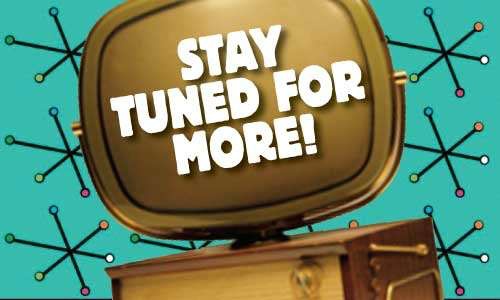 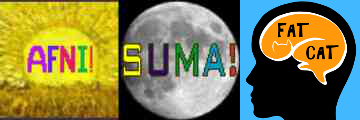 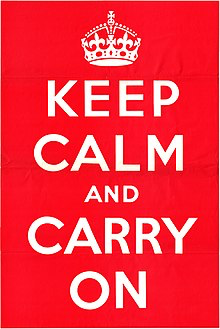